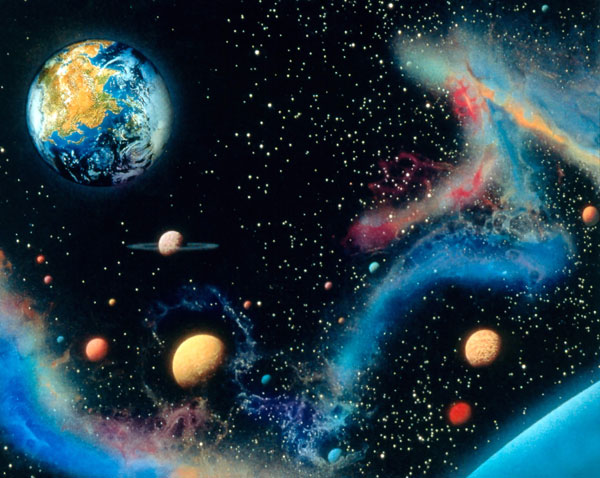 День космонавтики.
Воспитатель: Кармакулова Анна Викторовна.
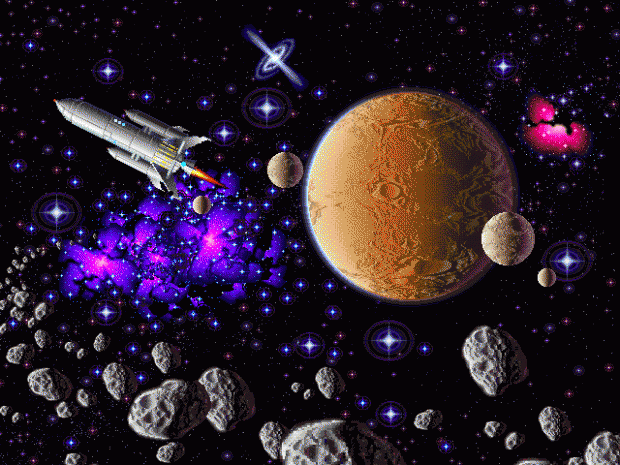 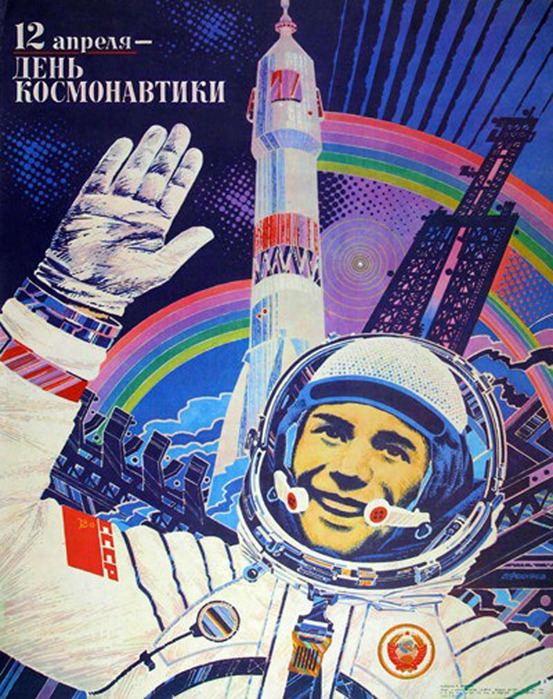 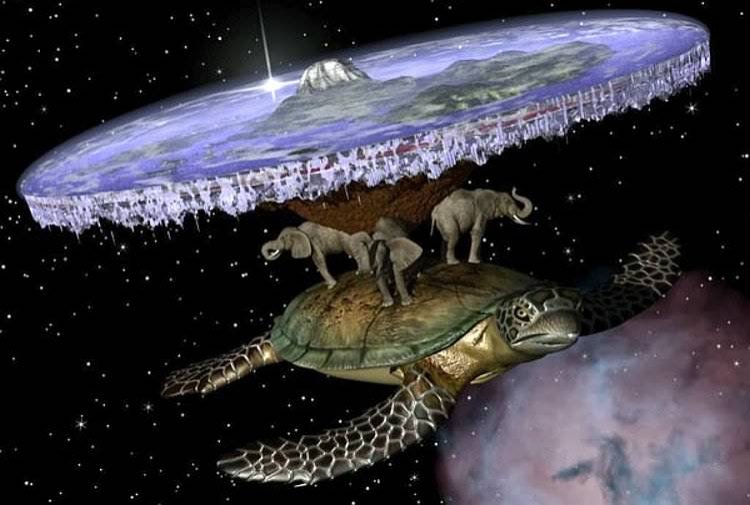 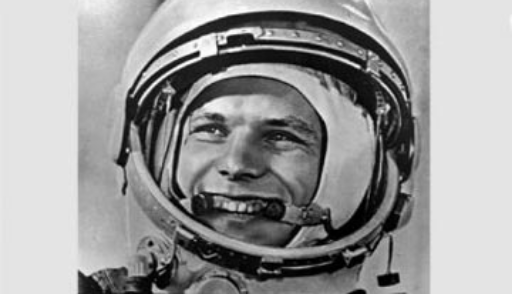 Юрий Гагарин
Валентина Терешкова
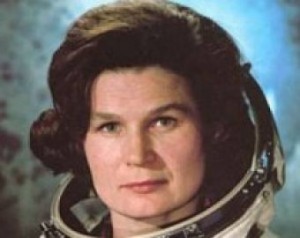 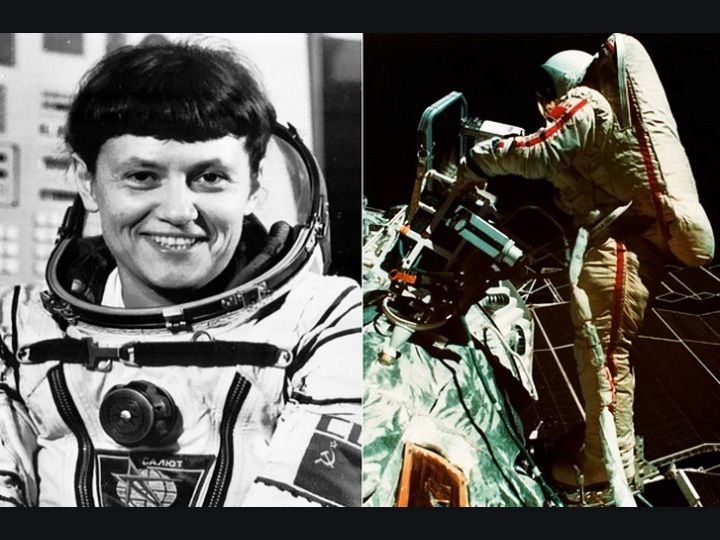 Светлана 
Савицкая
Алексей Леонов.
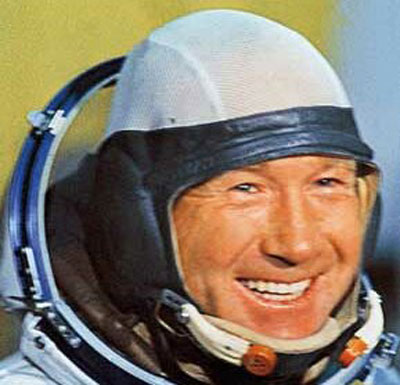 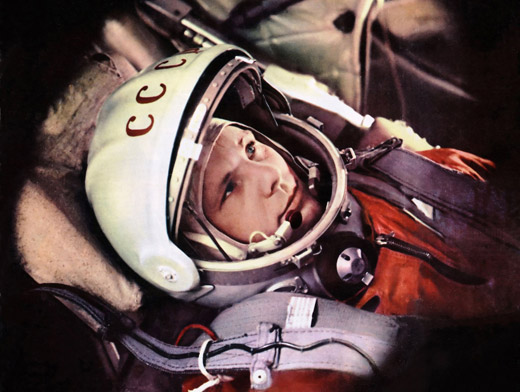 Одиночные полёты в космос.
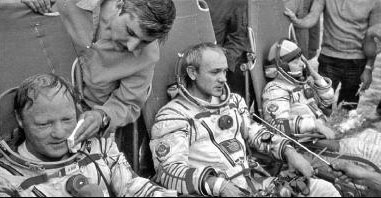 Международный экипаж
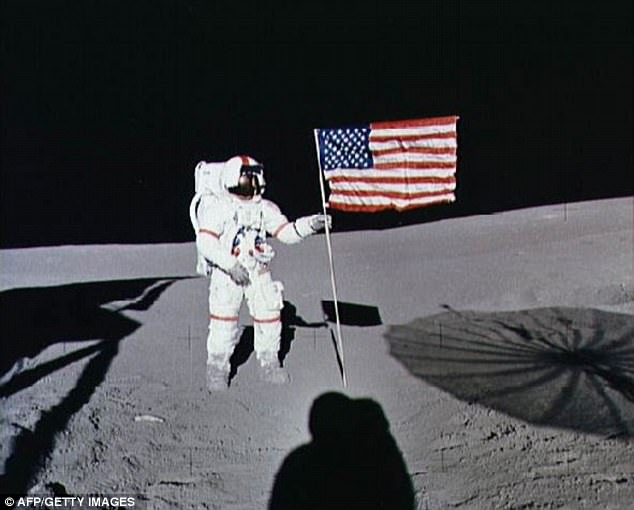 Американские астронавты
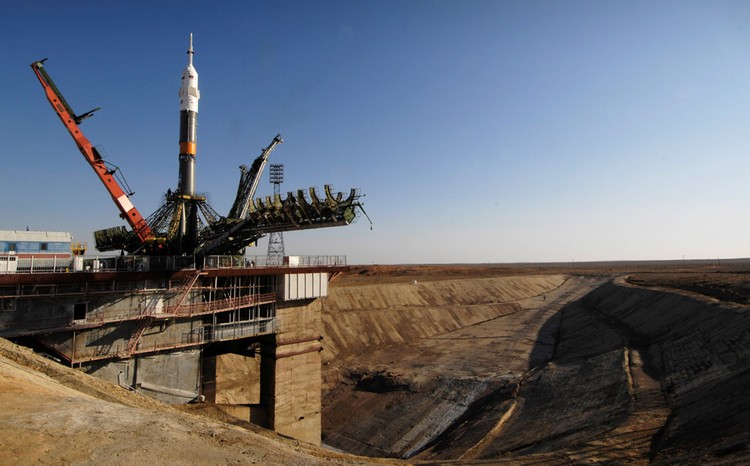 Космодром Байконур в  Казахстане
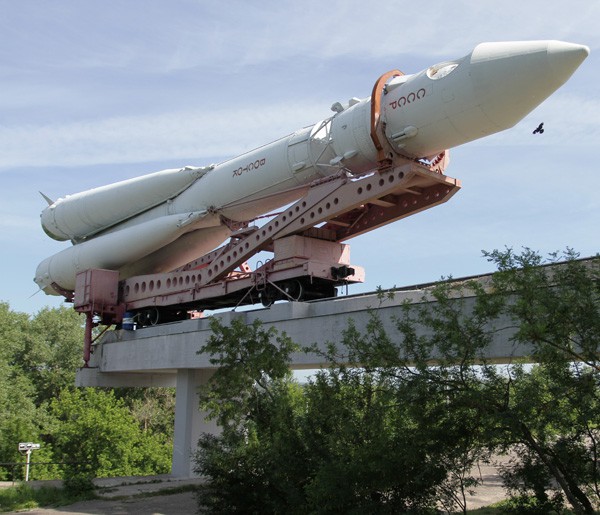 Ракета Восток
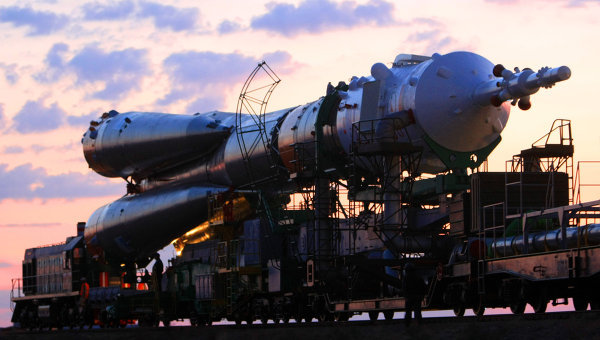 Ракета носителя Союз –ФГ
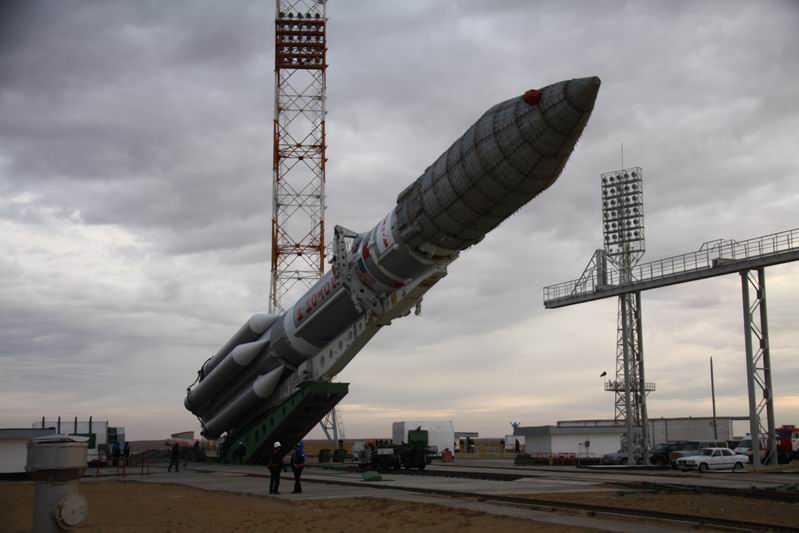 Ракета-носителя Восход-1
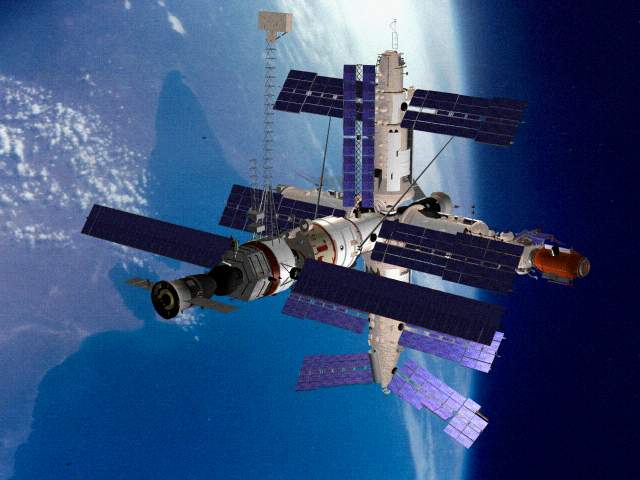 Станция Мир-1
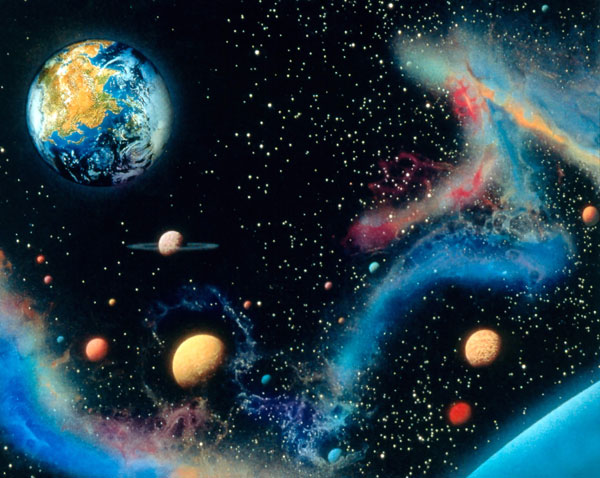 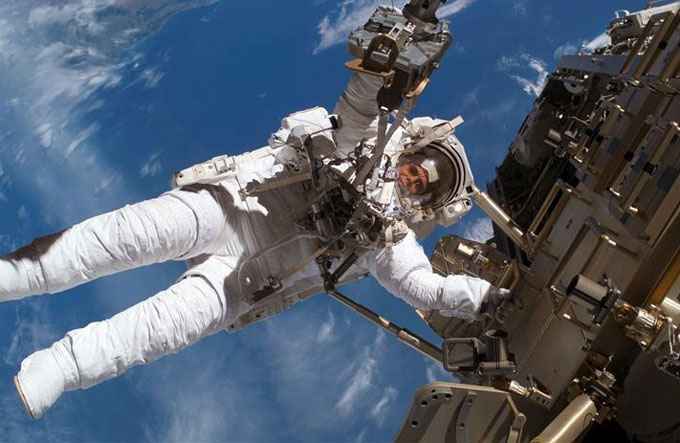 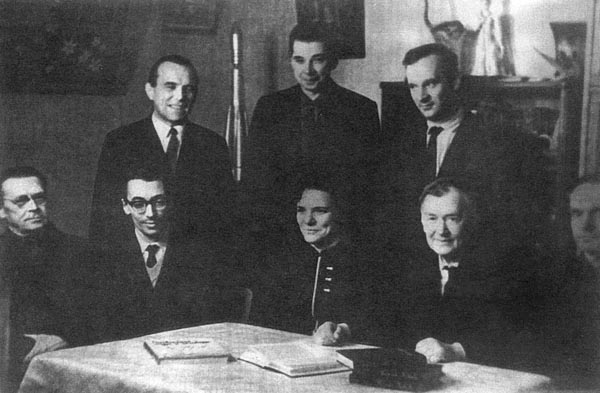 Ученые конструкторы
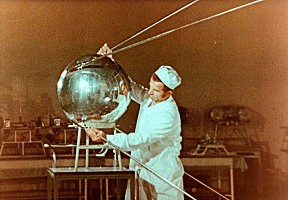 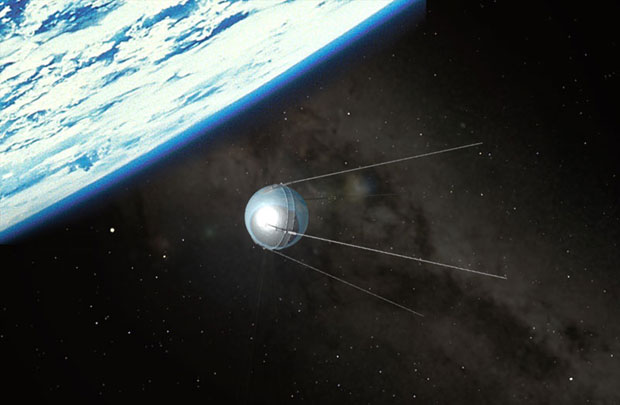 Первый искусственный спутник Земли.
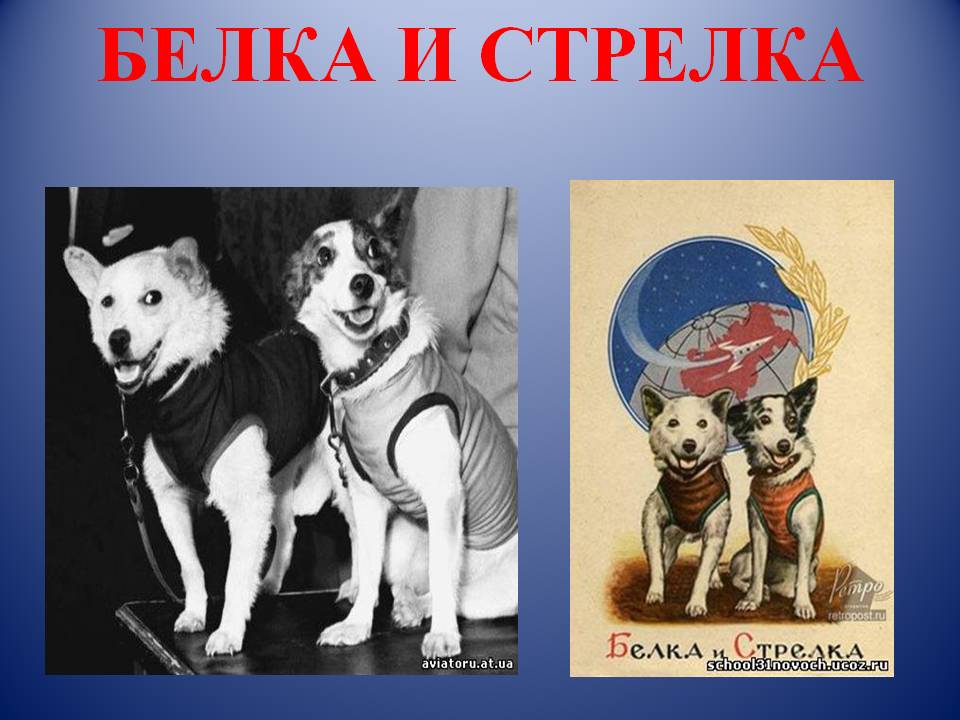 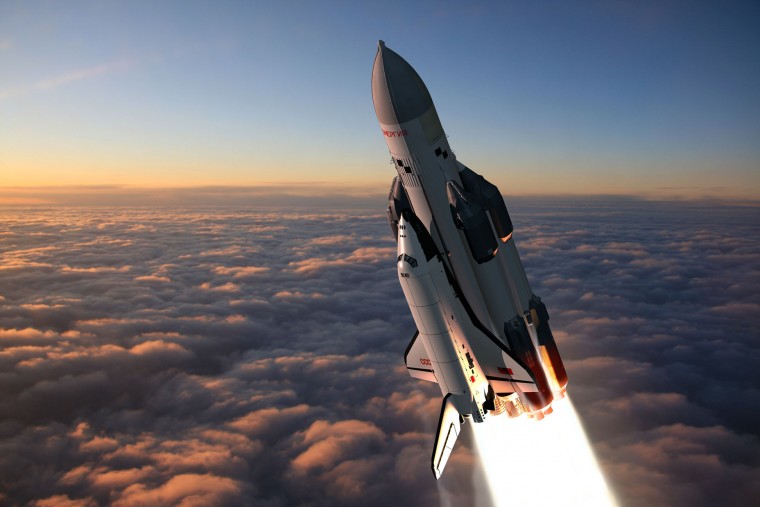 Космическая ракета
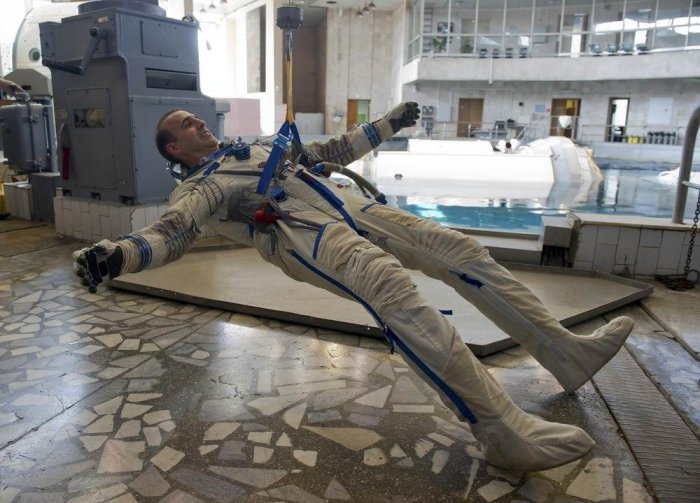 Тренировка космонавтов
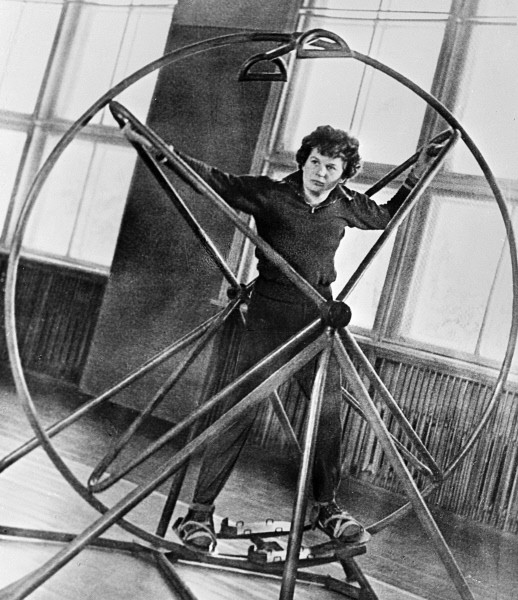 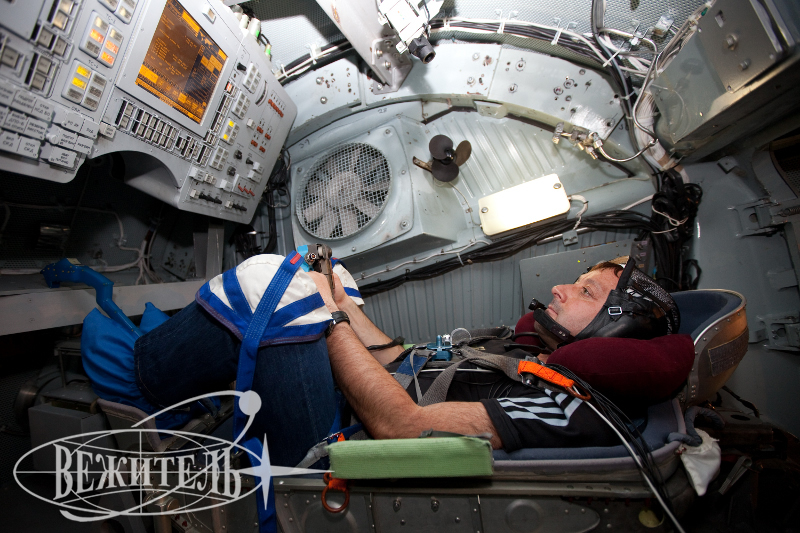 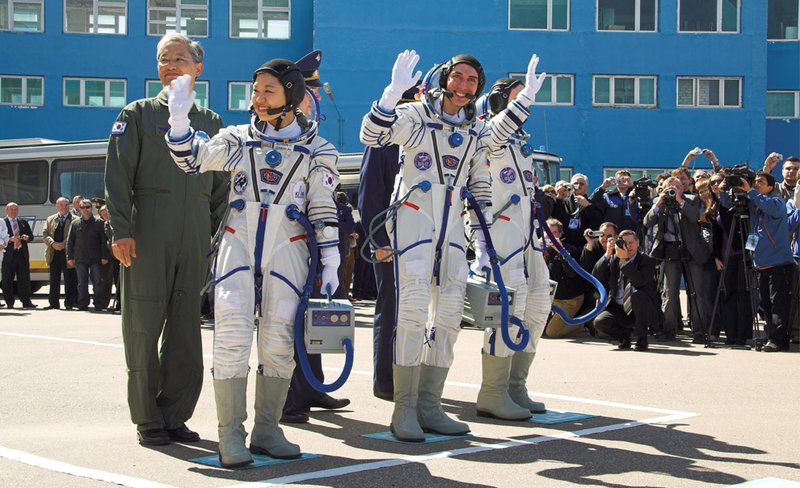 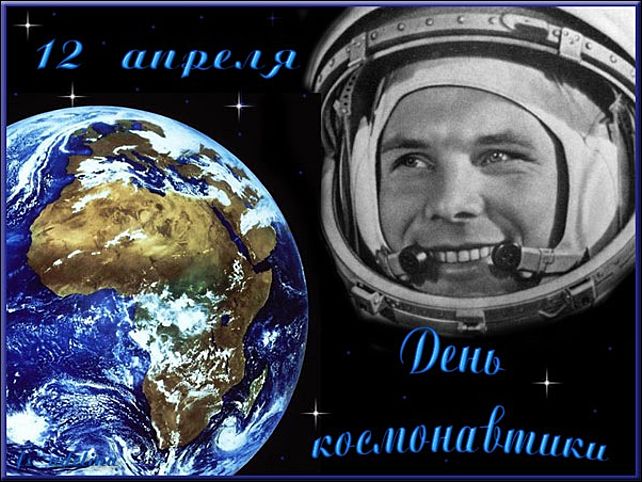 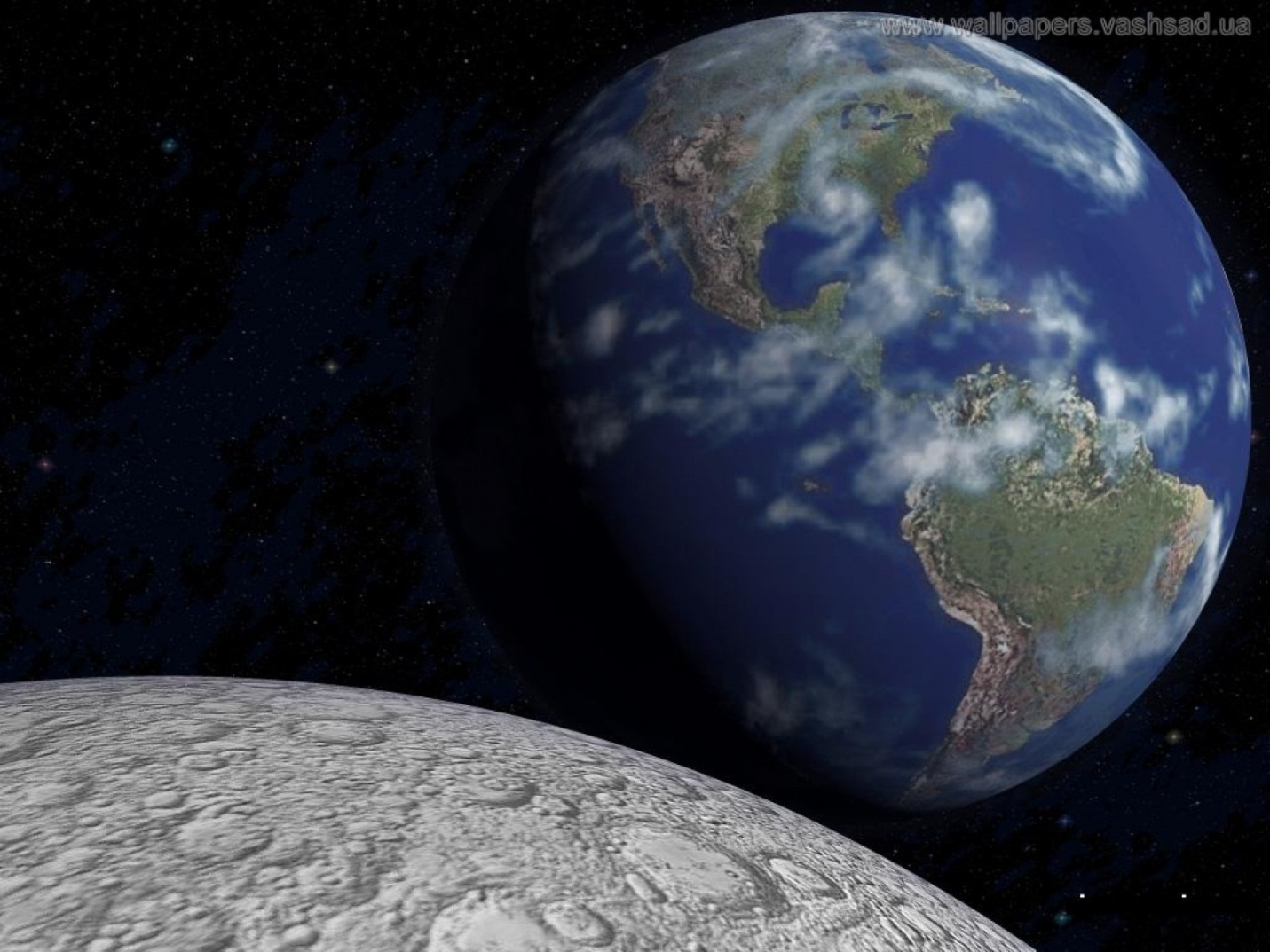 Спасибо за внимание.